WELCOME
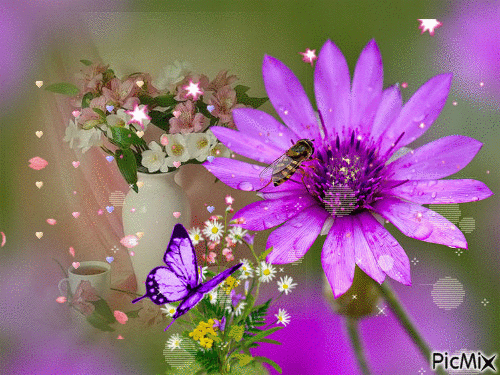 Teacher Identification
Bipula  Rani Deb
Assistant Teacher
Kharia Govt. Primary Schol
Nabiganj, Habiganj.
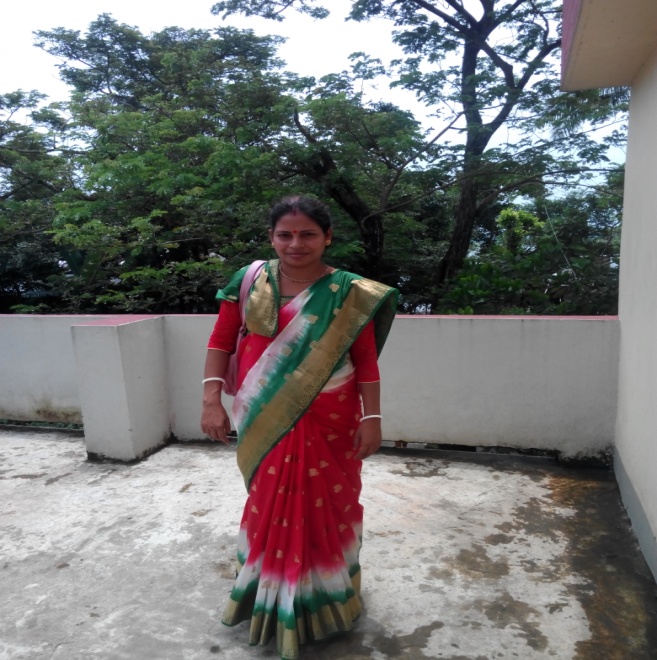 Subject  Introduction
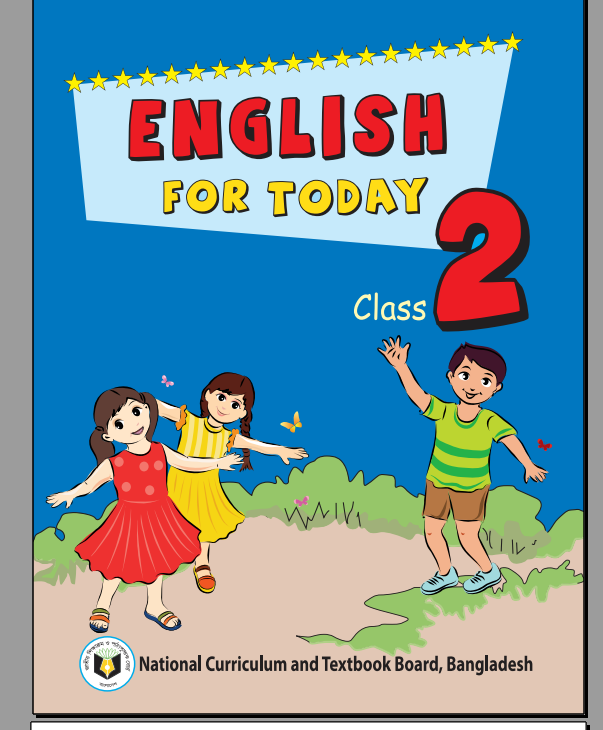 Class – 2
Subject – English
Heading – The Golden Goose
Lessons(4-6)
Unit- 29.Page-59.
Part of the lesson – Look and Listen.A Poor farmer-------------the egg.
Time-40 Minutes.
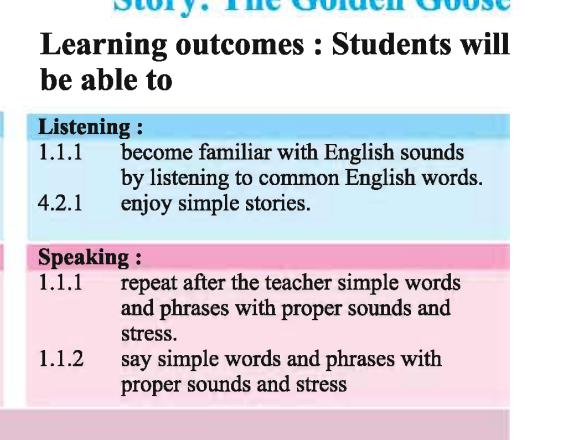 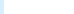 Creat safety environment
Good morning students. How are you?
Warmup activity- By showing a picture.
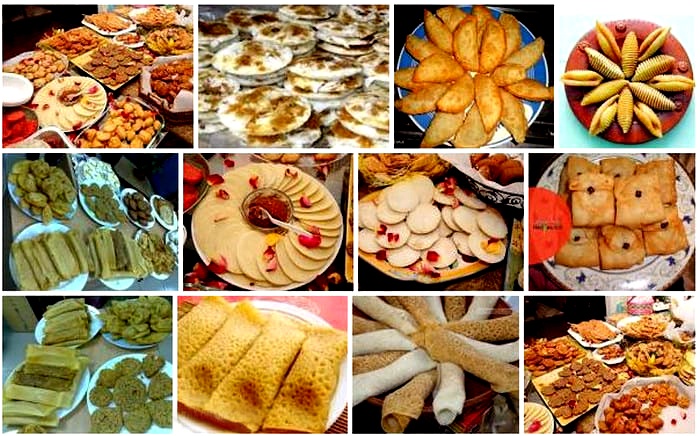 Do  you know ,what is the valuable things?
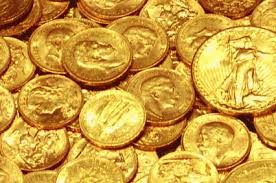 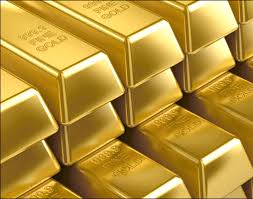 Gold
Todays We are going to start a new lesson
The Golden Goose
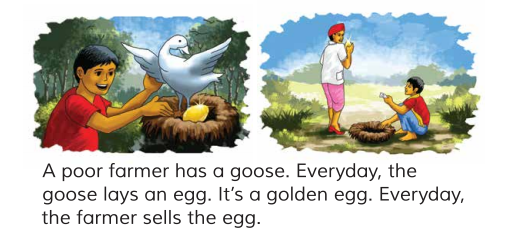 Do you thing in this pictures?
Teachers Lesson
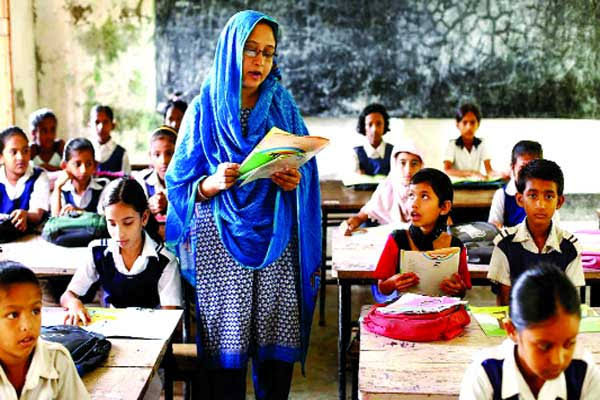 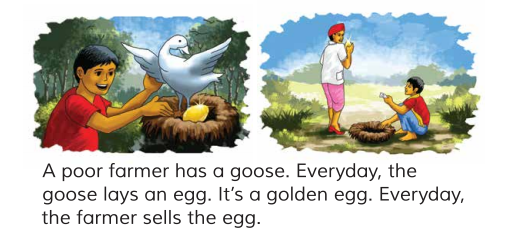 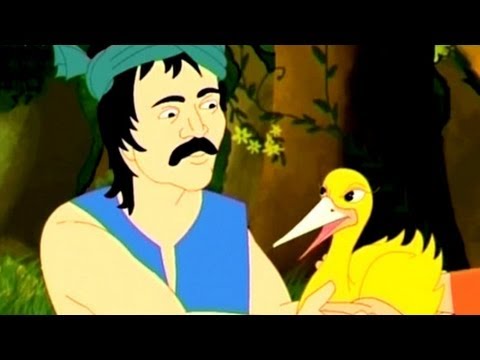 A poor farmer has a goose.
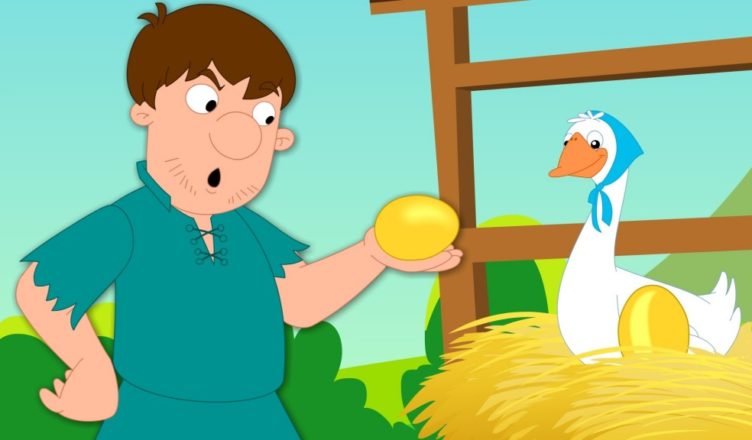 Everyday ,the goose lays  an egg . It’s a golden egg.
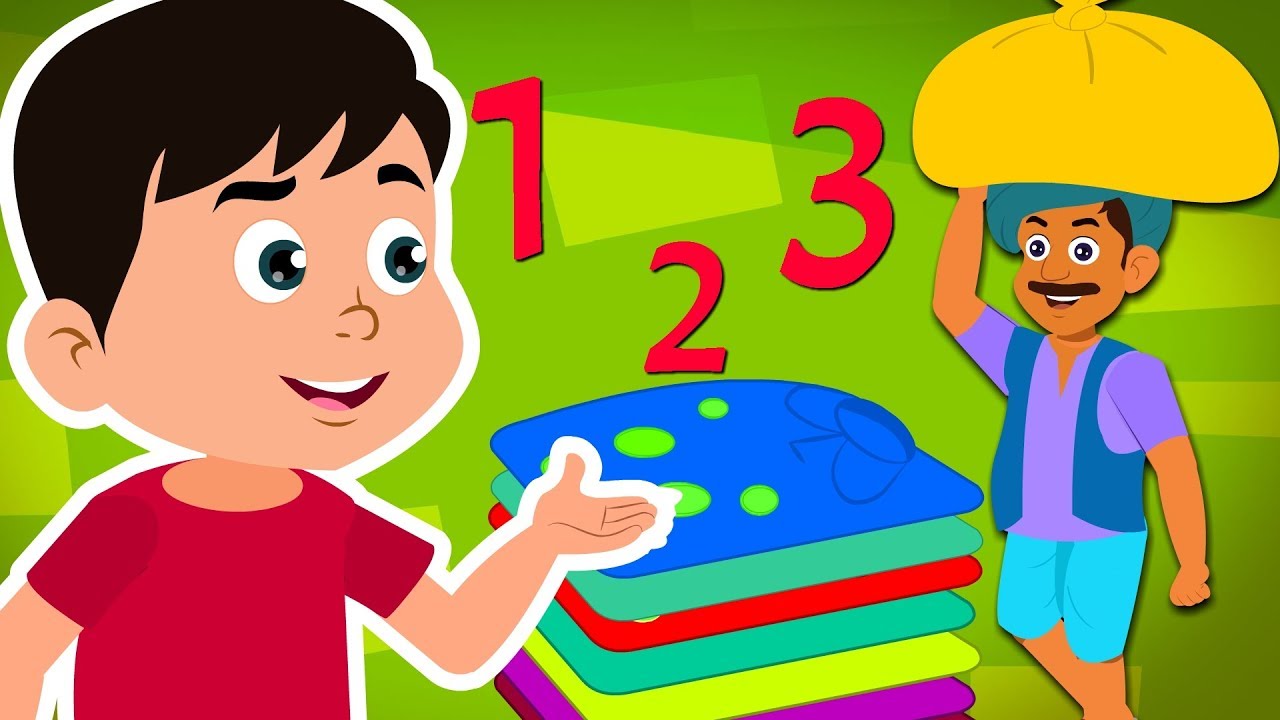 Everyday the farmer sells the egg.
Group Work
Following Say  this words- Poor , Farmer ,Golden  , Egg .
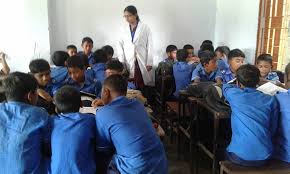 Individual Work
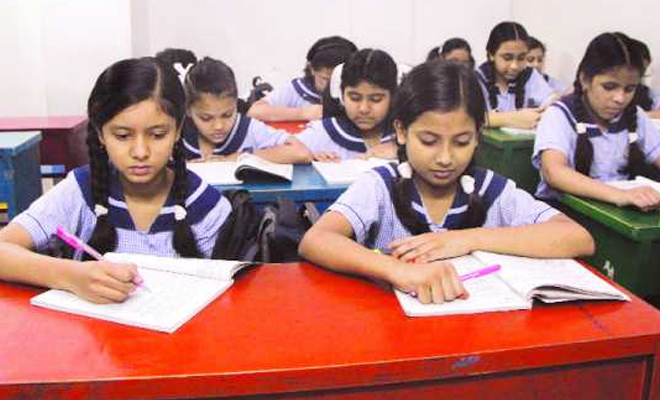 Evaluation
Say this word meaning -----Poor ,Farmer , Golden , Egg .
Goodbye  Students
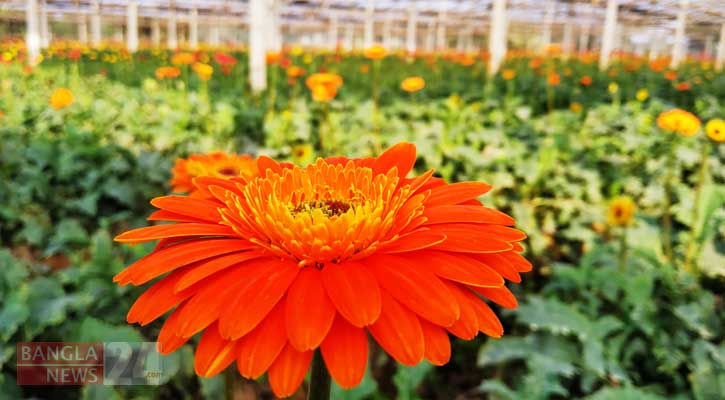 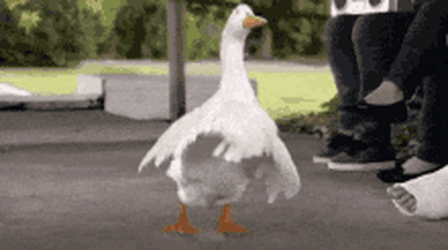 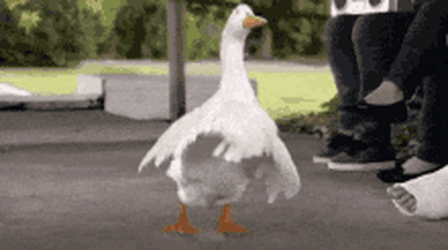 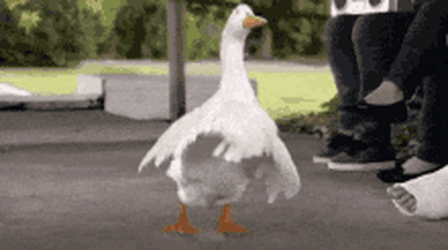 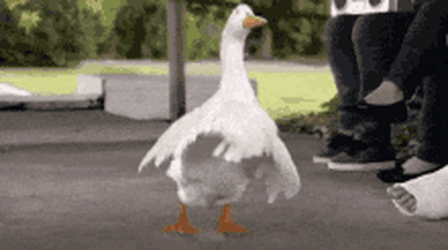